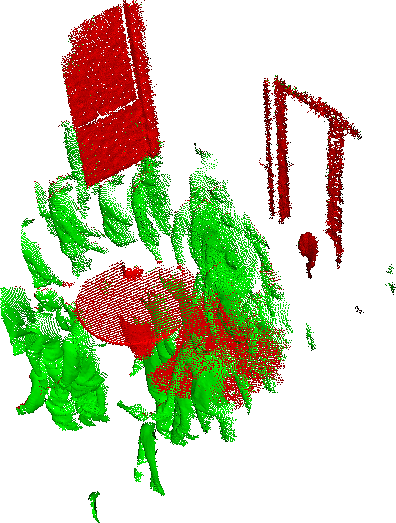 Interactive Learning for Point-Cloud Motion Segmentation
Tal Hassner
The Open University of Israel

The Ninth IEEE Computer Society Workshop on Perceptual Organization in Computer Vision (POCV’14)
Joint work with Yerry Sofer and Andrei Sharf
Paper published as 
Y. Sofer, T. Hassner, and A. Sharf, Interactive Learning for Point-Cloud Motion Segmentation, In CGF, vol. 32, no. 7, pp. 51-60. 2013
Input: Dynamic point cloud
Input: Dynamic point cloud
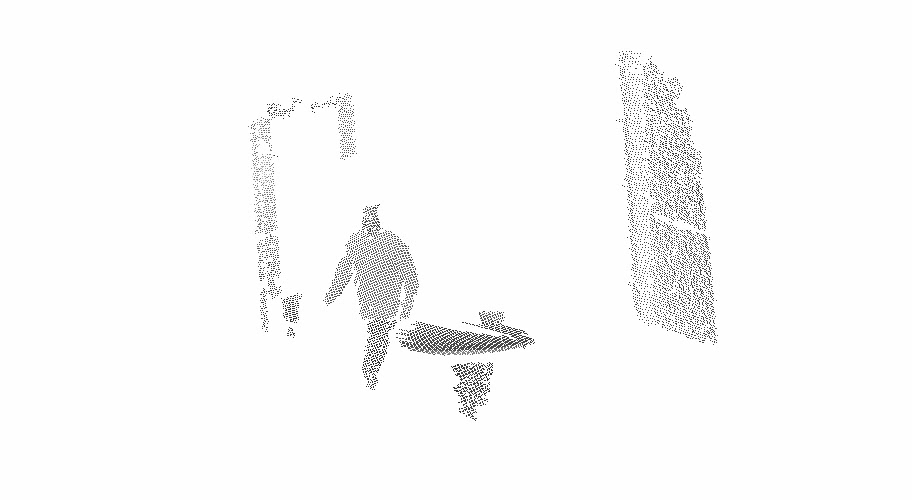 High-quality 3D sensor(s)
Frame number
>100k points per frame
normal
3D position
Output: Motion segmentation
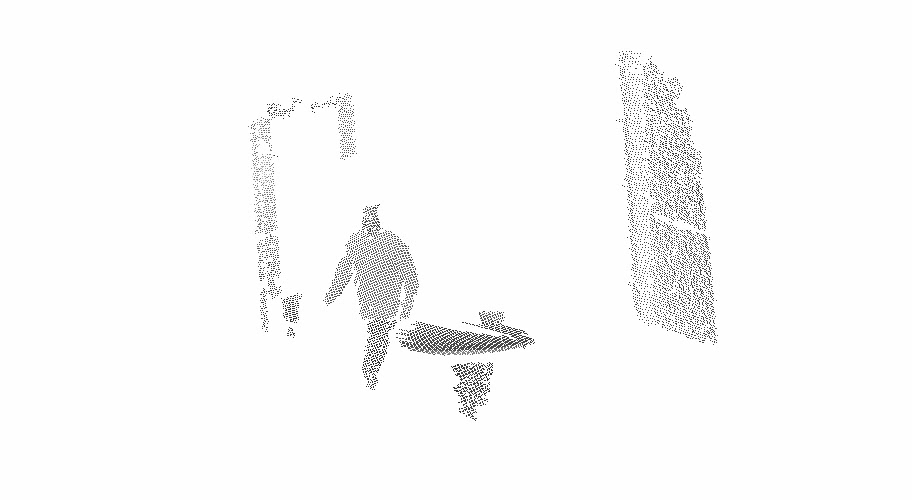 Why is this hard?
Why is this hard?
Occlusions
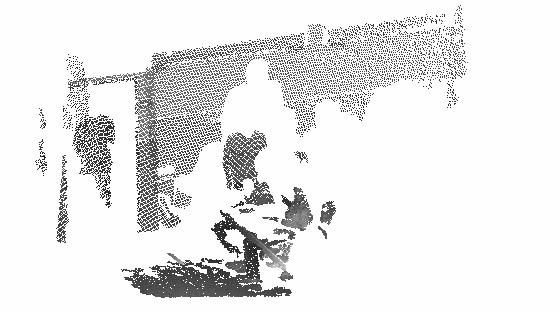 Flickering (sample noise)
Spatial proximity of fg to bg
Real-coordinates
Non-uniform sampling
No grid!
FG segmentation “in 3 easy steps”!
Step 1: Coarse segmentation (automatic)
t2
t2
Step 2: Adaptive refinement (automatic)
t1
t1
Step 3: Interactive fine-tuning (semi-automatic)
Step 1: Coarse segmentation
1. Aggressive random subsampling of points and frame pairs
2. Assign labels using NN criteria
t2
t1
Step 1: Coarse segmentation
1. Aggressive random subsampling of points and frame pairs
2. Assign labels using NN criteria
3. Train RBF-SVM model using 3D coordinates of labeled points
4. Classify all remaining points
Step 1: Coarse segmentation
…but what about these???
1. Aggressive random subsampling of points and frame pairs
2. Assign labels using NN criteria
3. Train RBF-SVM model using 3D coordinates of labeled points
4. Classify all remaining points
Step 2: Adaptive refinement
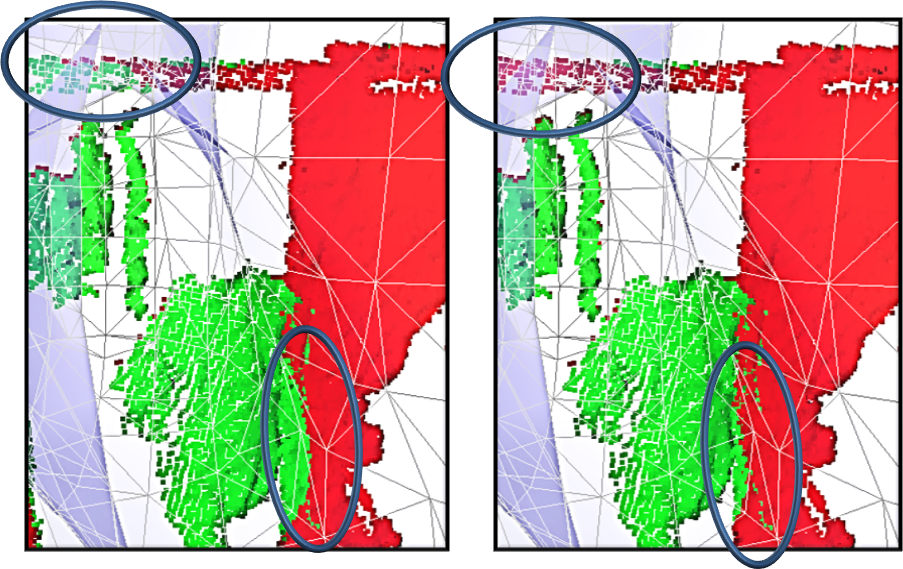 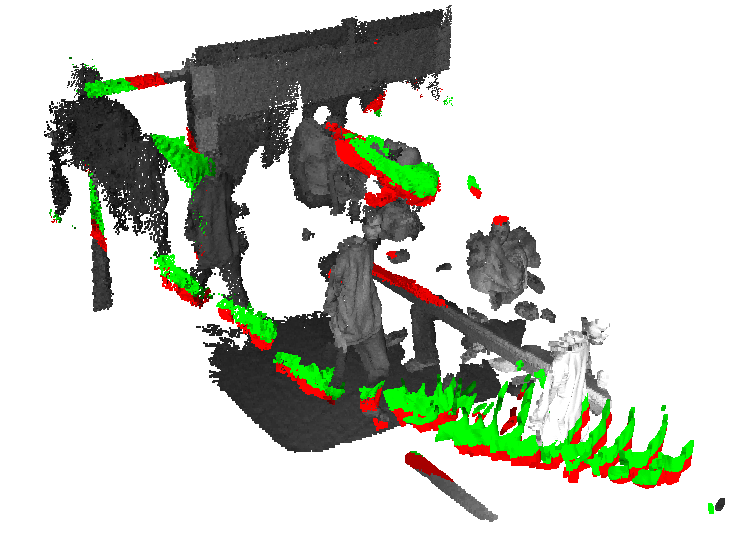 t2
1. Automatically detected unreliable segmentation areas
2. Sample more points from these areas and label them using NN criteria
t1
Re-train RBF-SVM classifier
Classify all points with new classifier
Robustness of the 2-step process
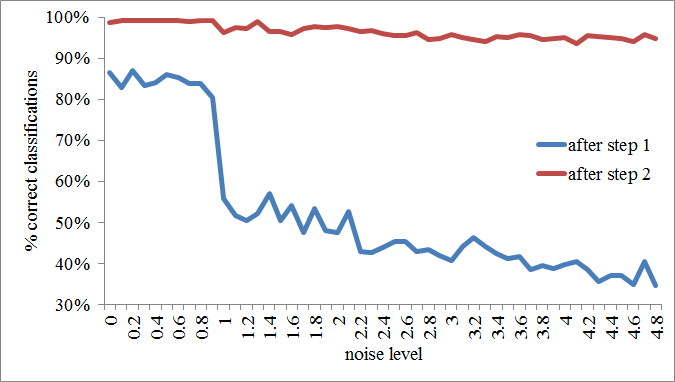 Sampling noise
After initial segmentation
After automatic refinement
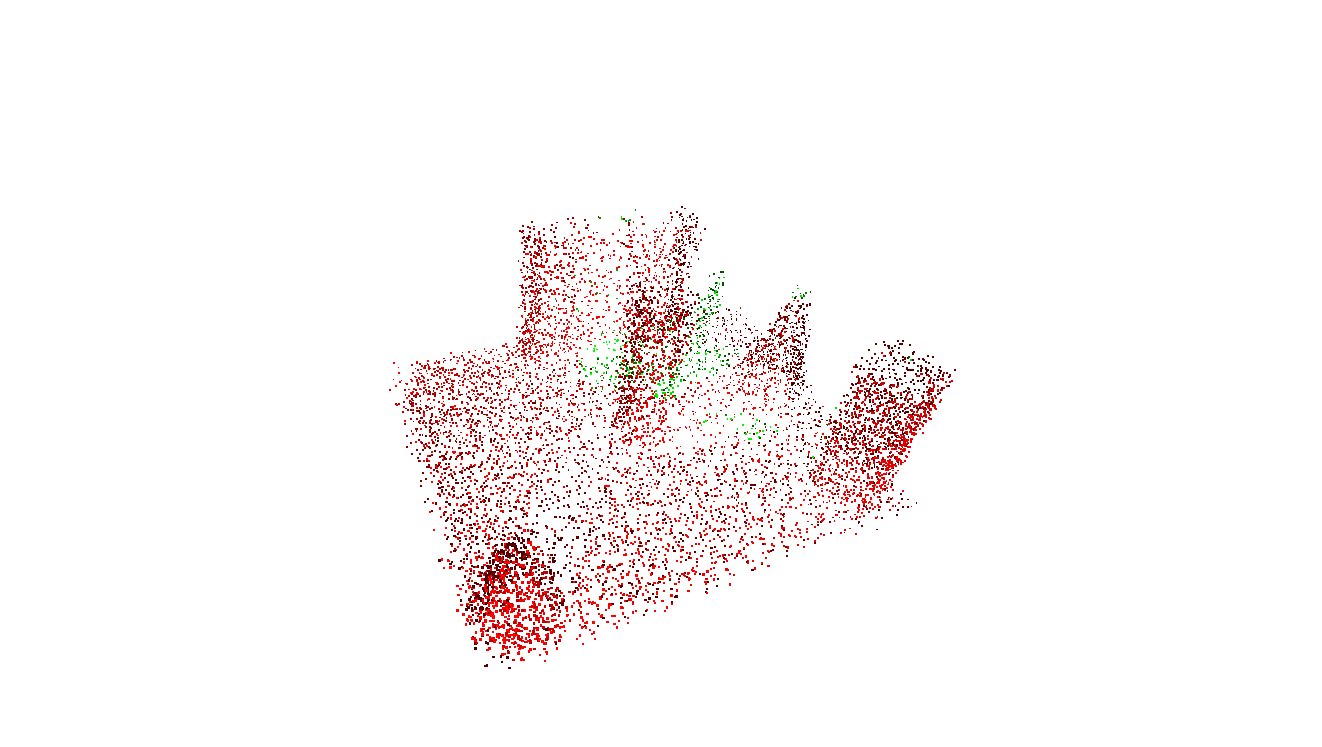 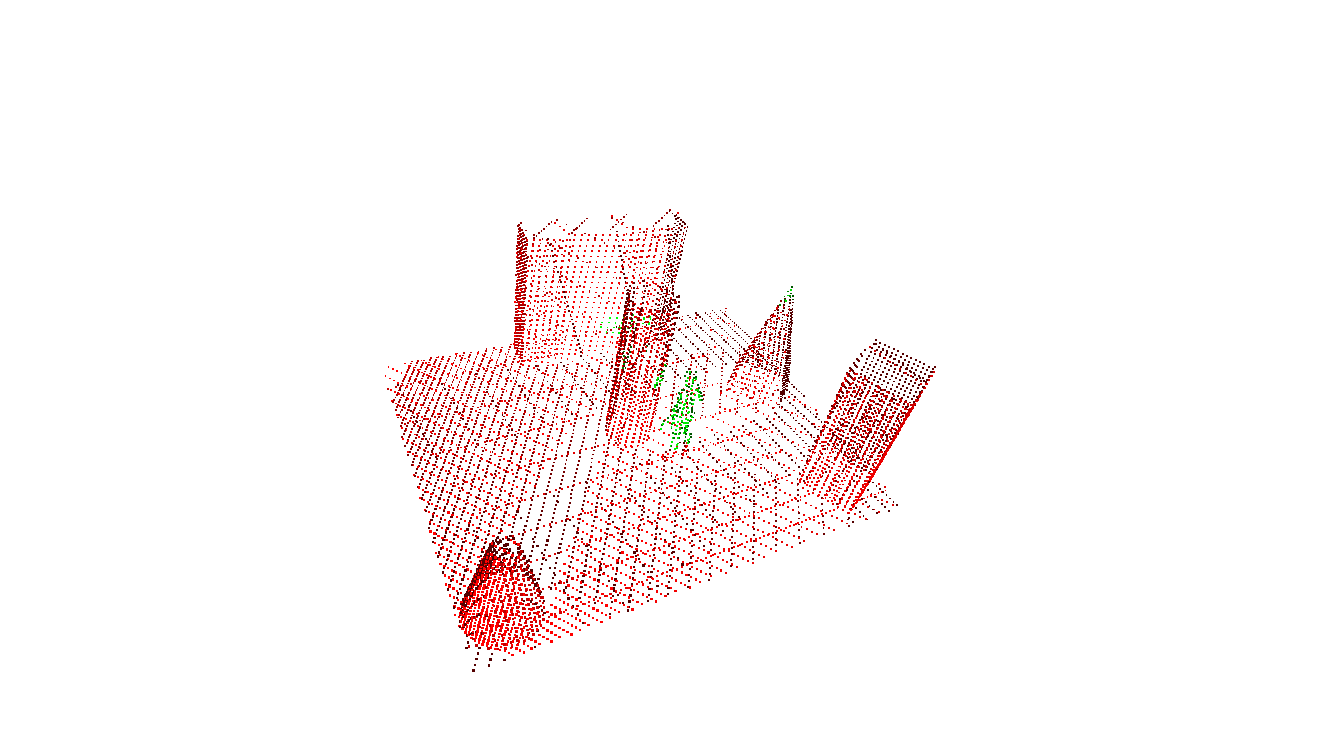 Robustness of the 2-step process
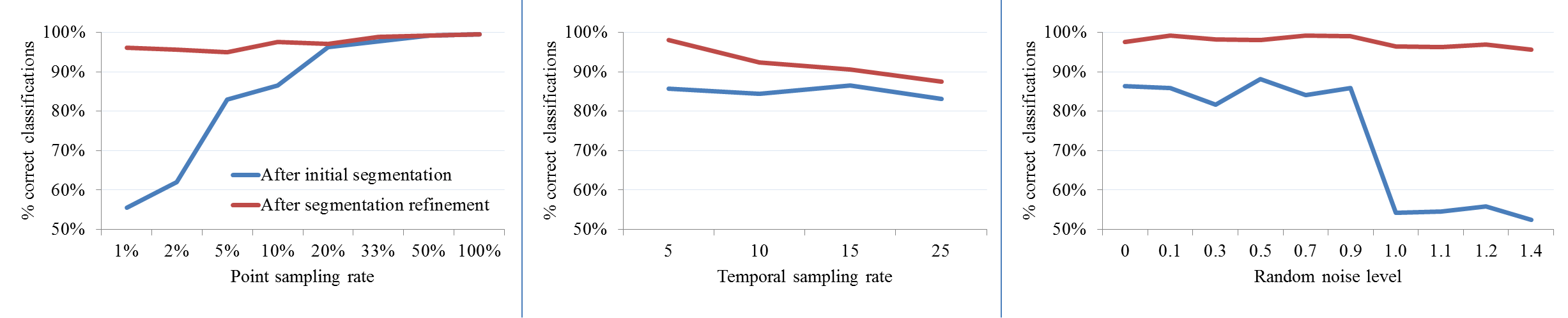 Point Sampling rate
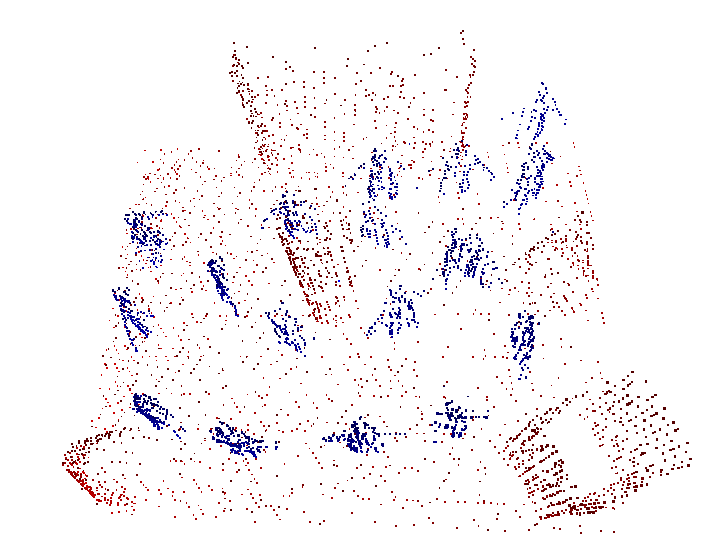 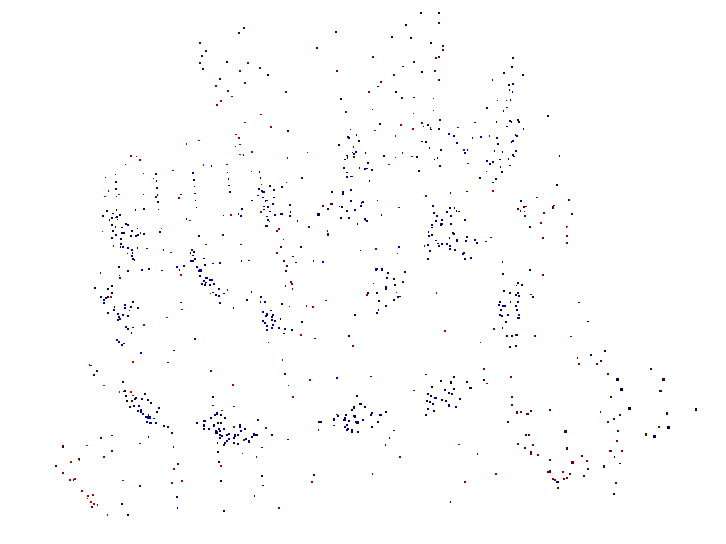 Step 3: Manual refinement
Correcting for segmentation errors?
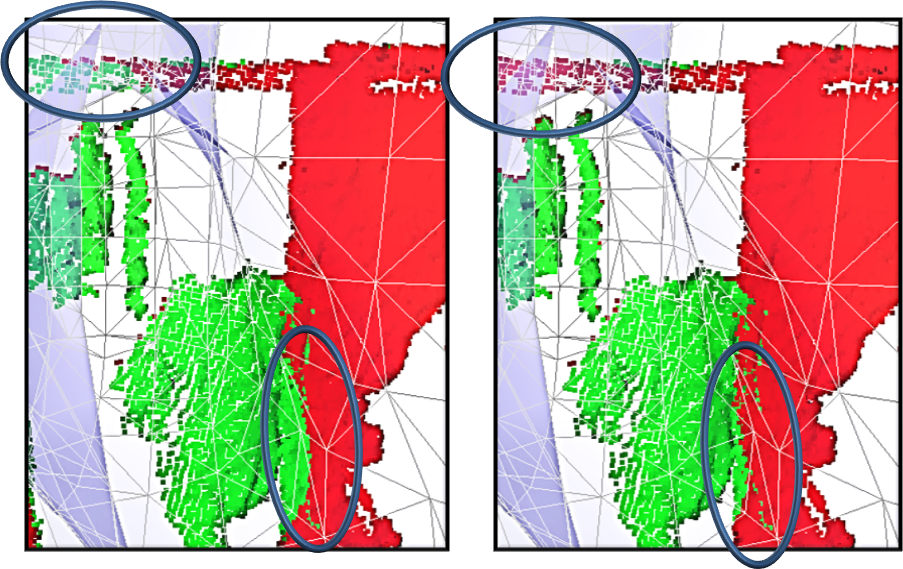 Step 3: Manual refinement
Observation:
RBF-SVM classifiers have geometric interpretations
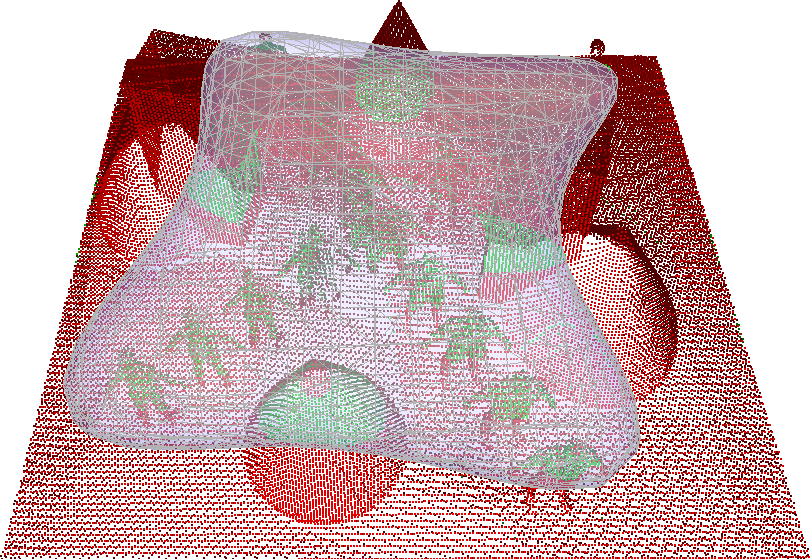 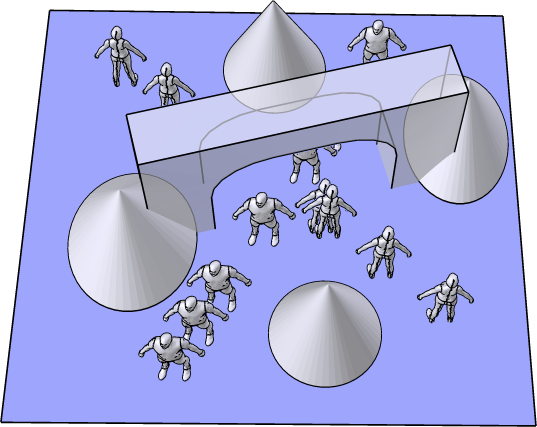 Step 3: Manual refinement
1. Visualize decision border (marching cubes [BLOOMENTHAL’94])
2. Manually drag the decision border surface  (local thin plate spline [DONATO & BELONGIE’02])
3. Create dummy positive / negative examples from surface nodes
4. Re-train RBF-SVM with new training, and apply to entire scene
Step 3: Manual refinement
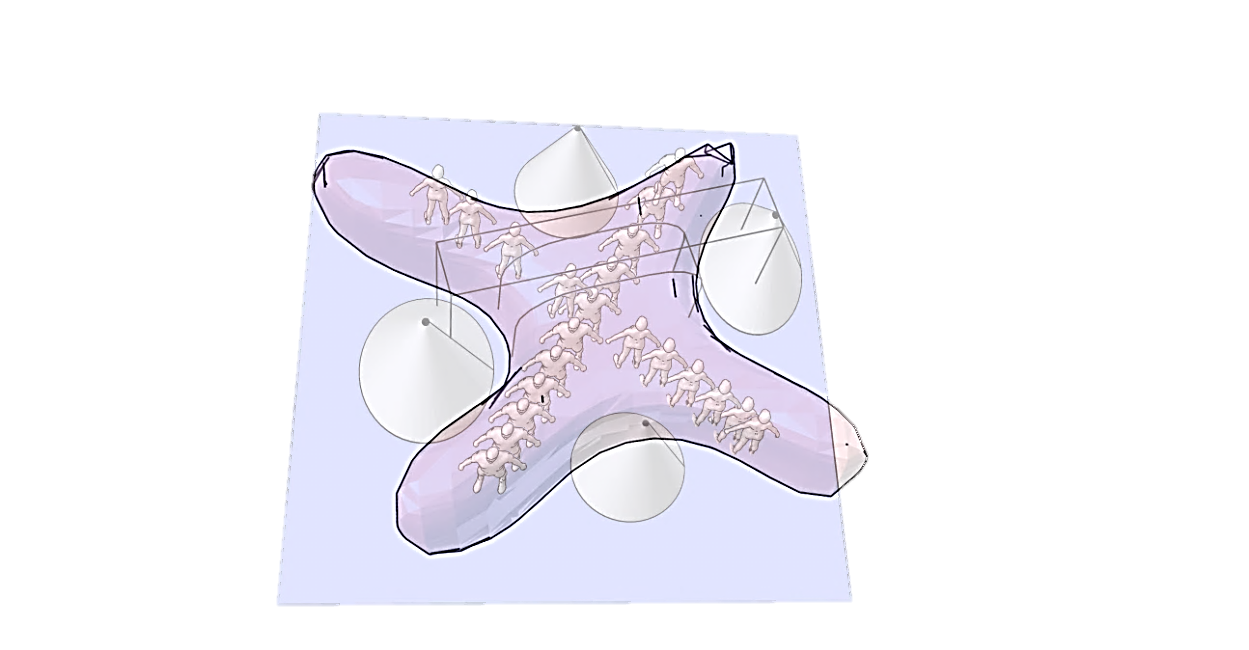 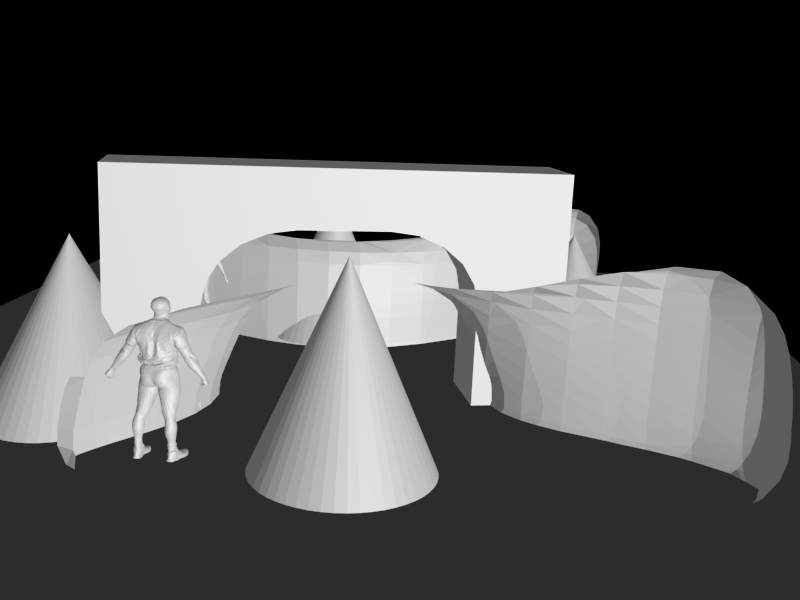 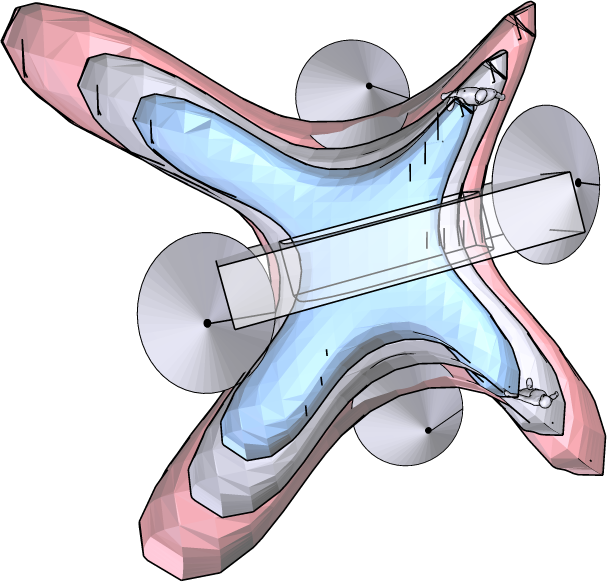 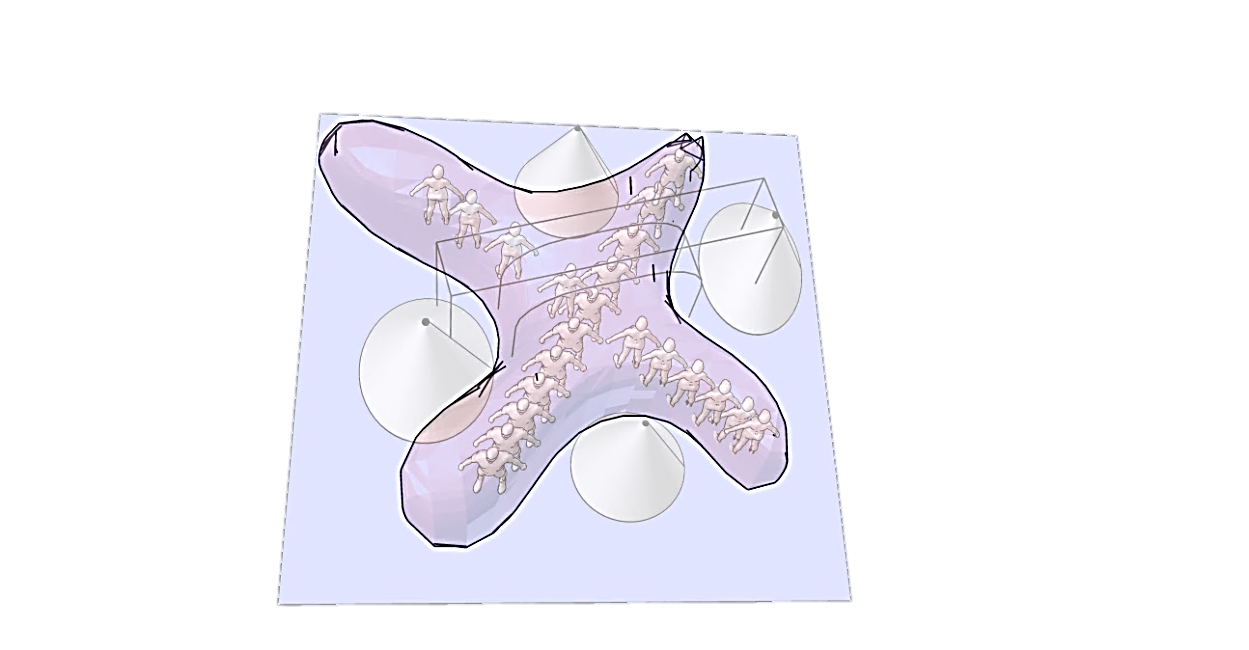 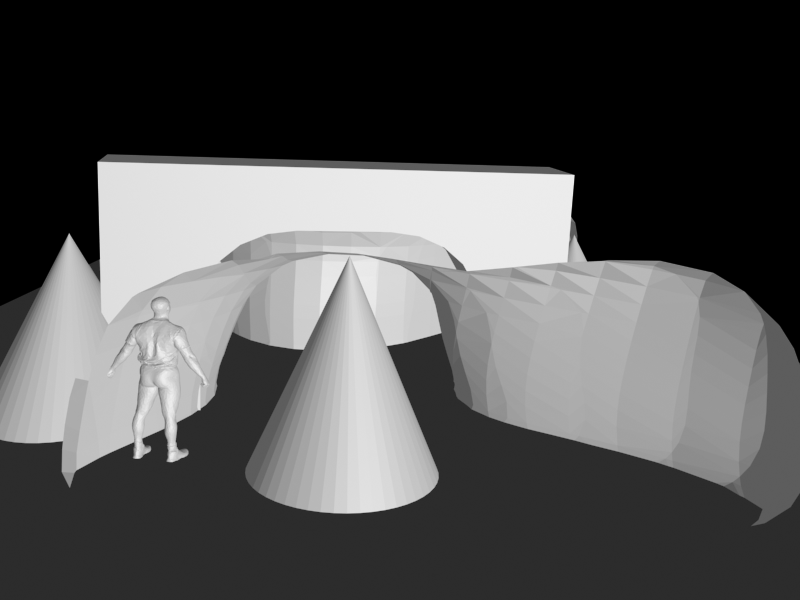 Results: real-world scans
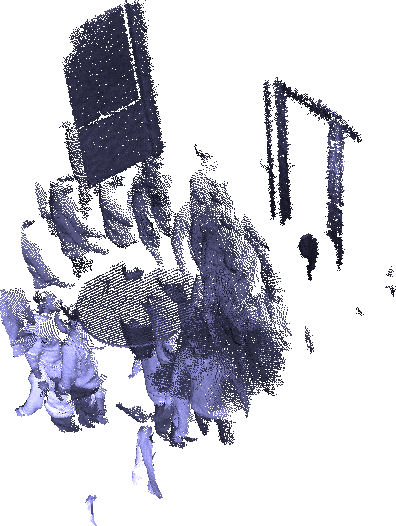 foreground
Input
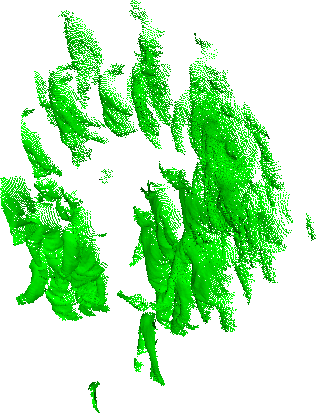 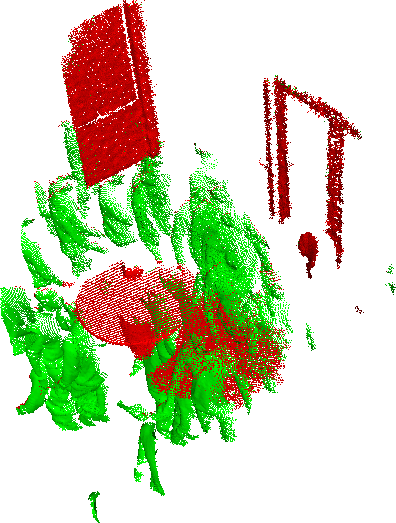 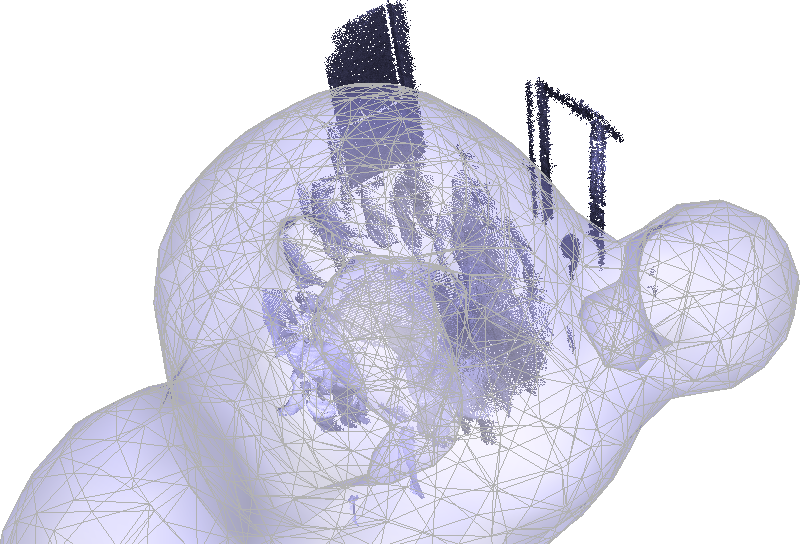 background
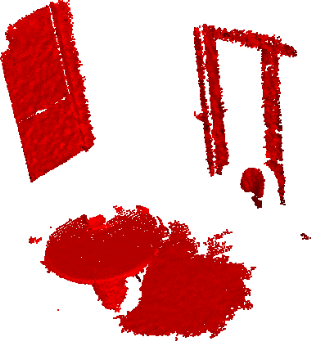 Fg+bg superimposed
Editable decision border
Results: real-world scans
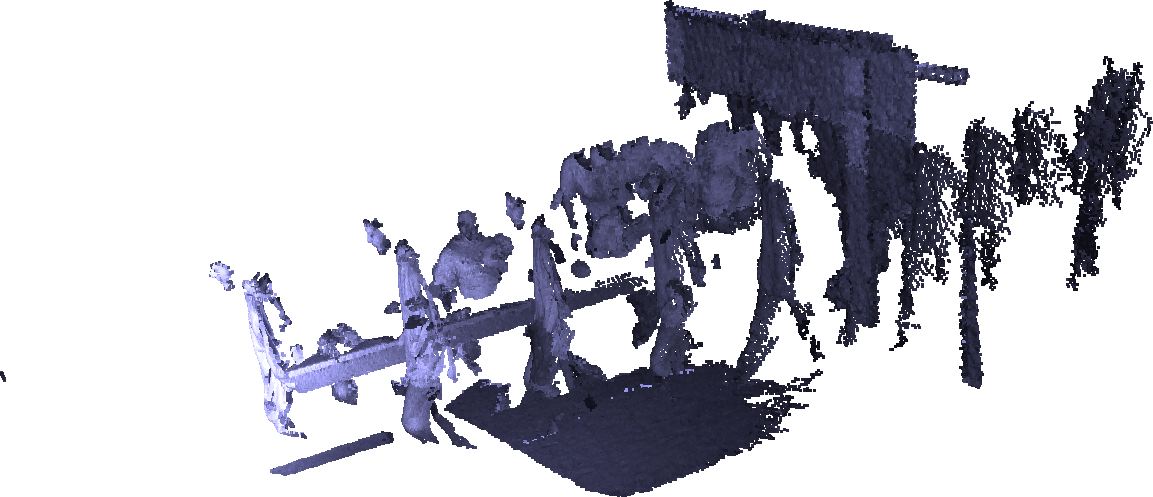 Input
Editable decision border
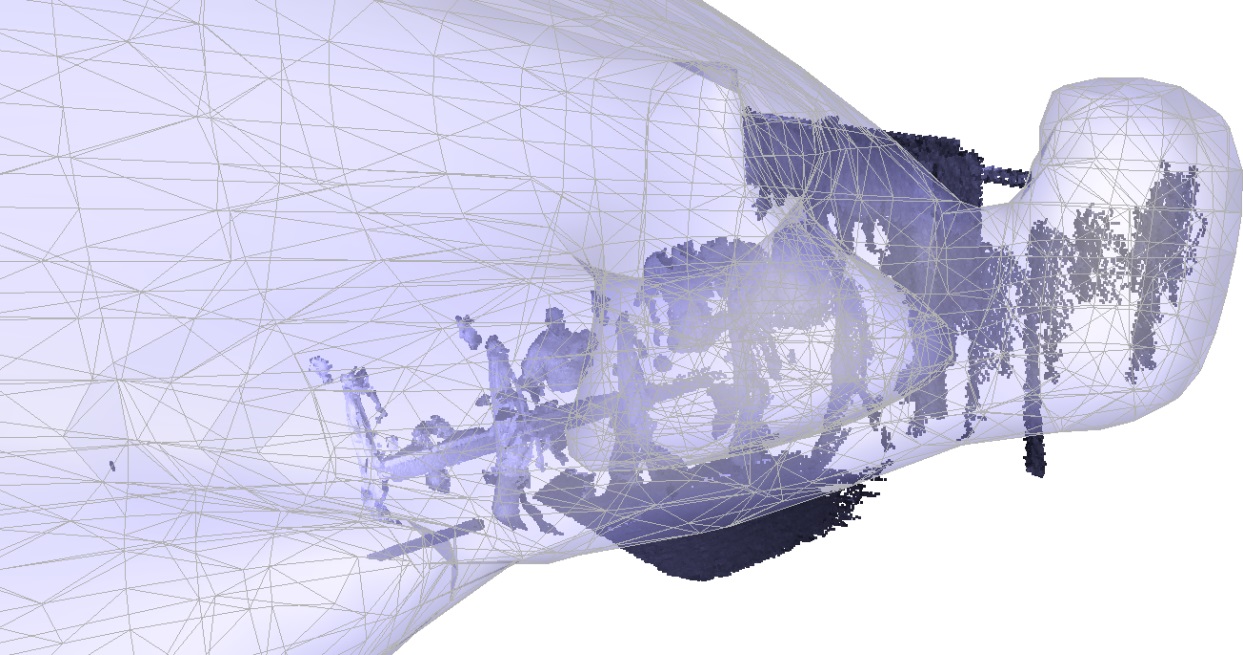 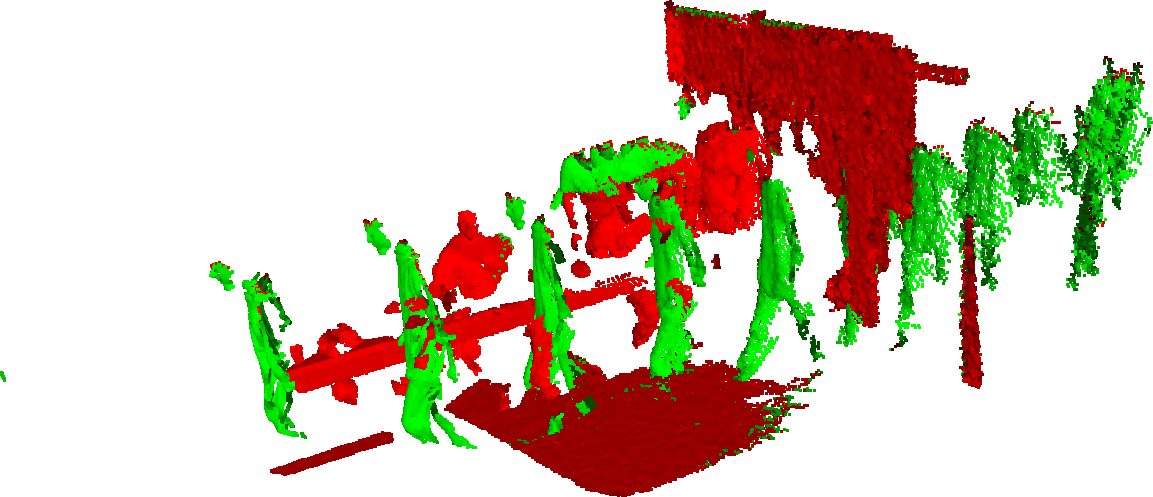 Fg+bg superimposed
Take home message
Motion segmentation of
3D
noisy
Real-valued
Non-uniform
Point-cloud data
CG+ML = Editable SVM-RBF classifiers!
Thank you!
http://www.openu.ac.il/home/hassner/
hassner@openu.ac.il
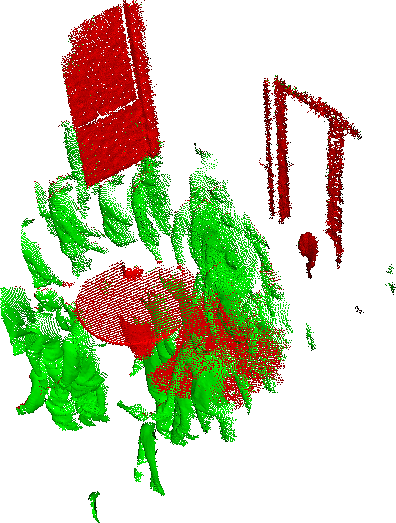 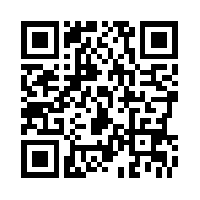